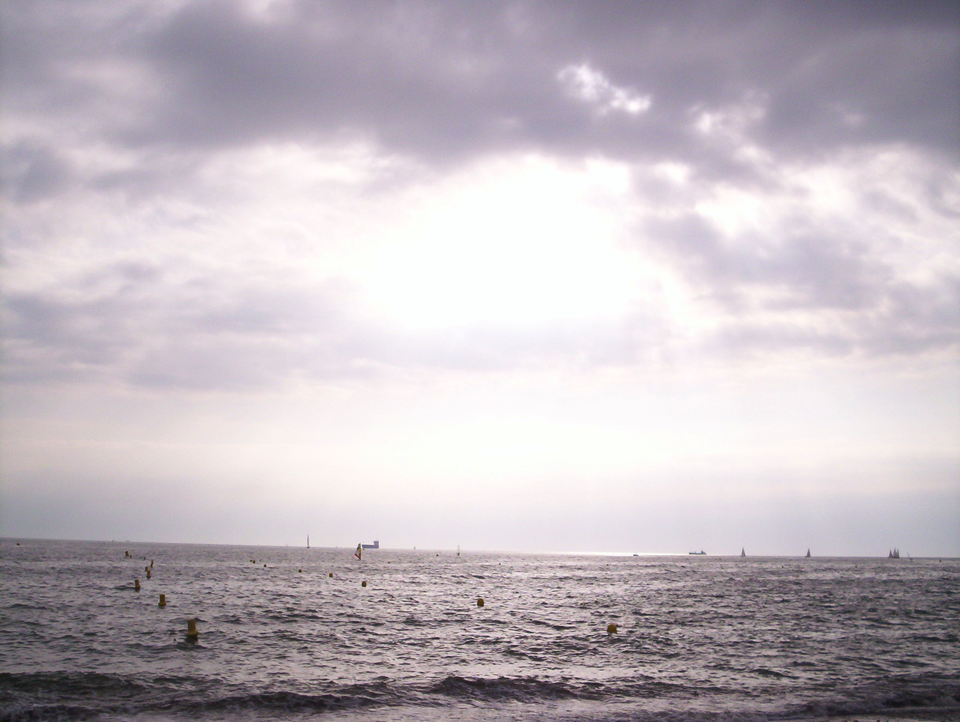 Articulation mathématiques / biotechnologies
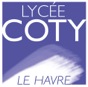 Utilisation des suites géométriques en biotechnologies
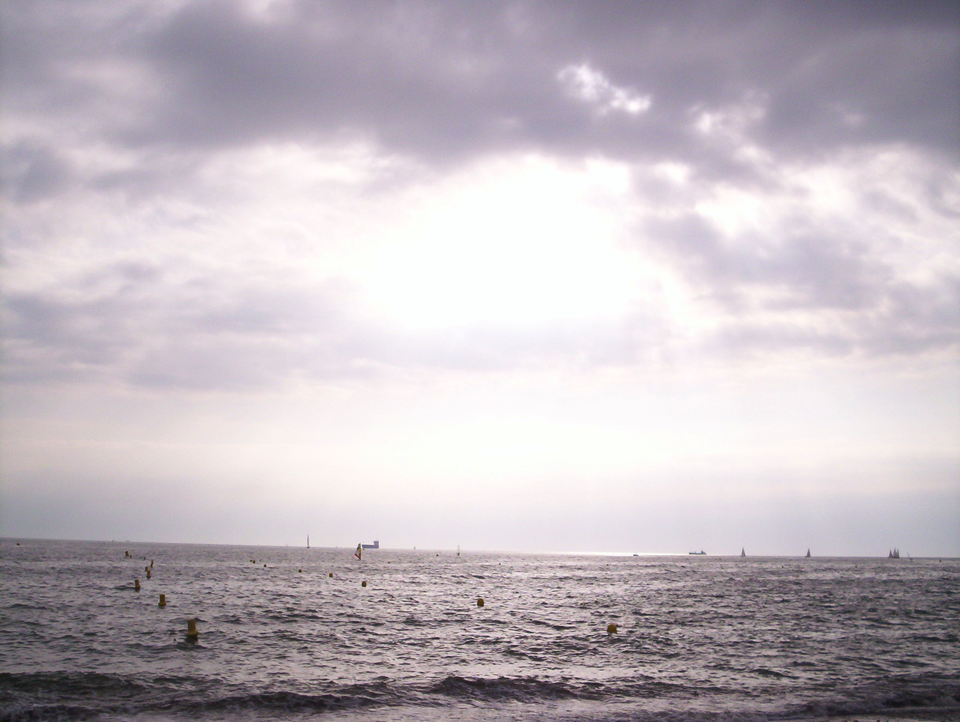 Explication du choix du sujet
L’utilisation des suites géométriques permet :

un calcul plus rapide des différentes concentrations lors des activités technologiques portant sur la détermination de la CMI , dans la titration de sérum
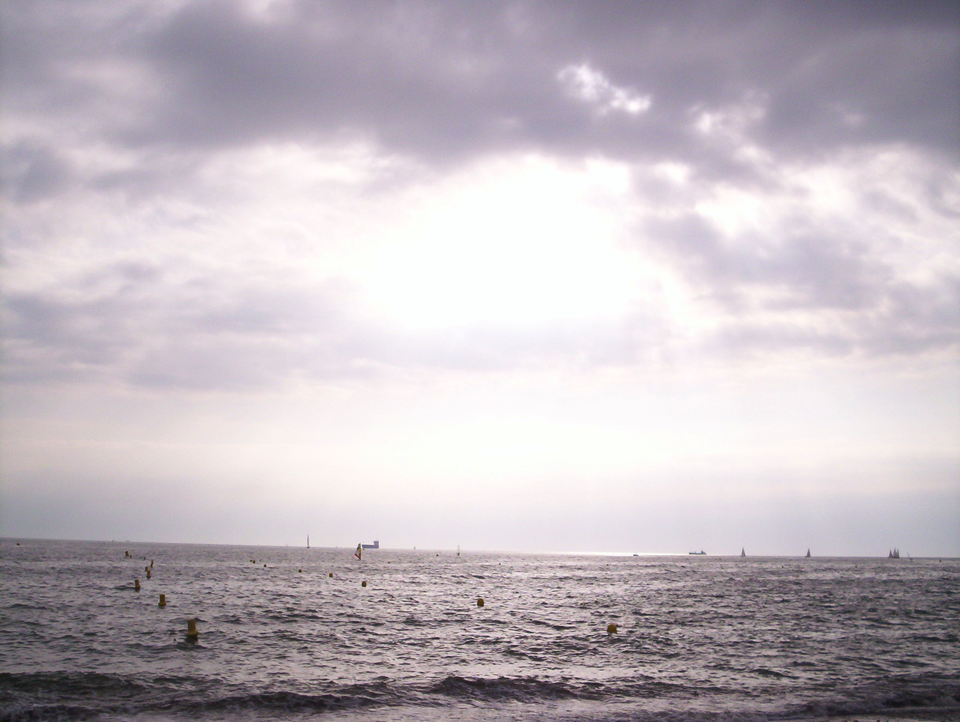 Activités menées en biotechnologies
Détermination de l’action d’un agent antibactérien
Détermination de la CMI vis à vis de l’amoxicilline
Titration de sérum
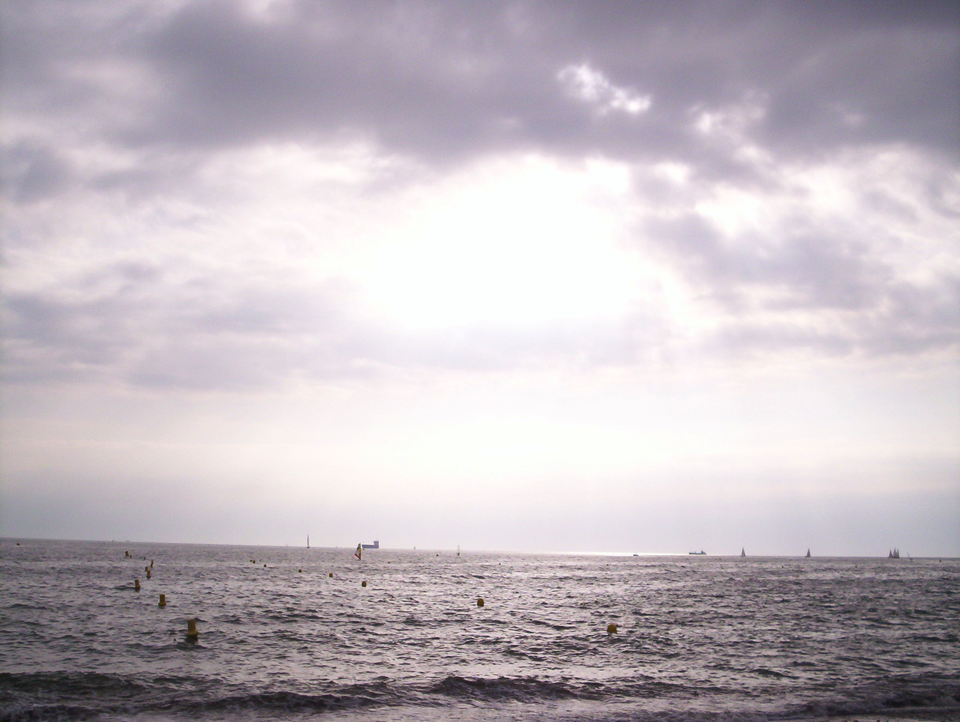 Activités menées en mathématiques
Exercice portant  sur le calcul de la CMI
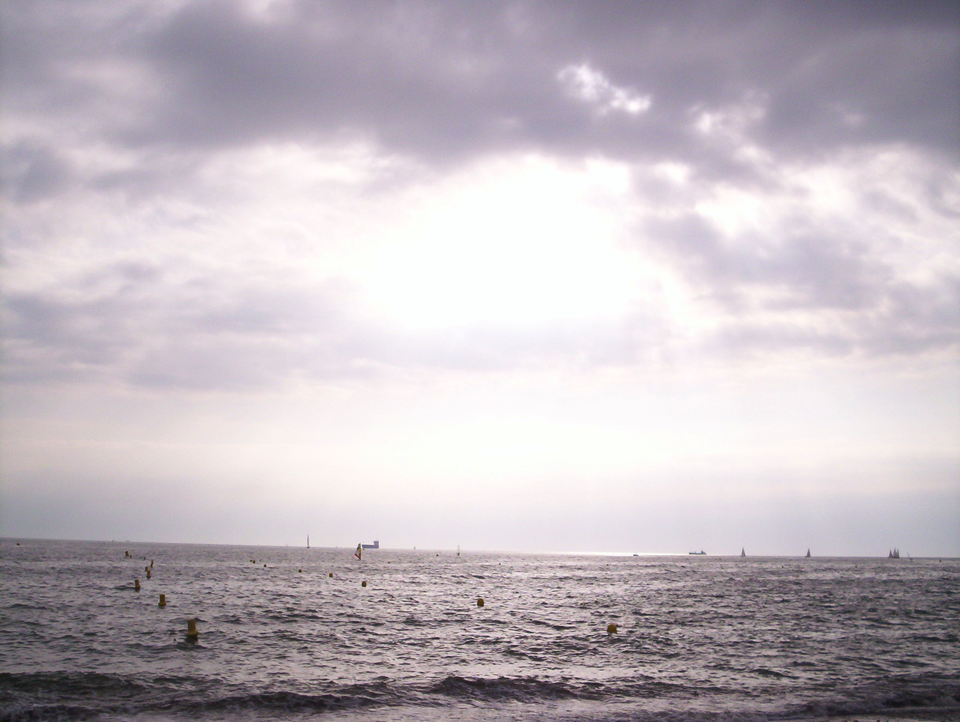 Organisation
Les séances de biotechnologies ont eu lieu avant les séances de mathématiques
Il n’y  a pas eu lieu de Co animation.
Le bilan auprès des élèves a été effectué après  que les activités biotechnologiques et mathématiques aient eu lieu.
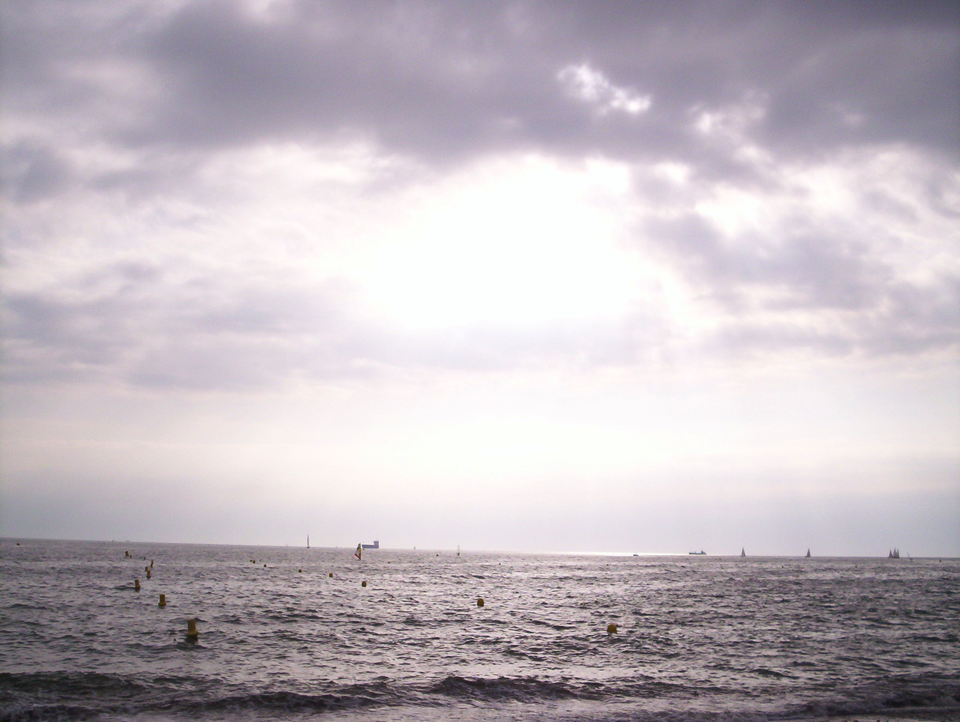 Les points positifs
Ressenti des élèves
Meilleure compréhension des formules à appliquer en biotechnologie;
Le lien entre les matières permet de retrouver plus facilement les formules;
Ressenti des enseignants
Il semble que les élèves aient établi une relation moins abstraite entre ces 2 matières
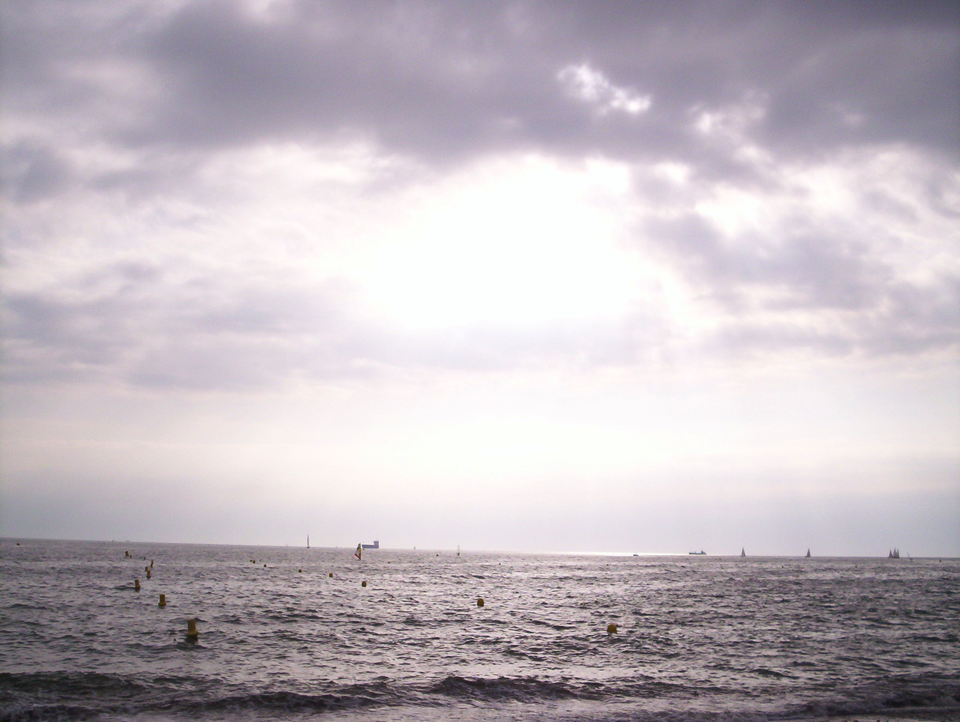 Les points négatifs
Ressenti des élèves
L’exercice n’a rien changé 
Confusion entre les 2 matières
Un seul exercice ne suffit pas  pour établir le lien entre les mathématiques et la biotechnologie
Difficultés à retrouver le coefficient multiplicateur  en biotechnologie (dilution)
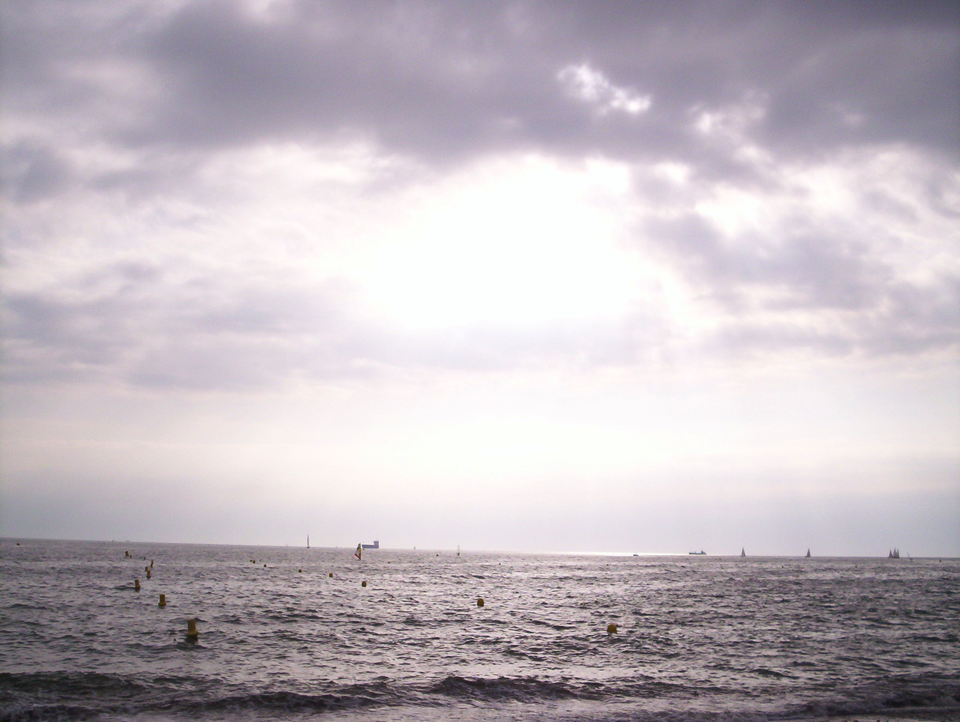 Les difficultés rencontrées
La différence d’utilisation de vocabulaire entre les 2 matières
L’absence de Co animation
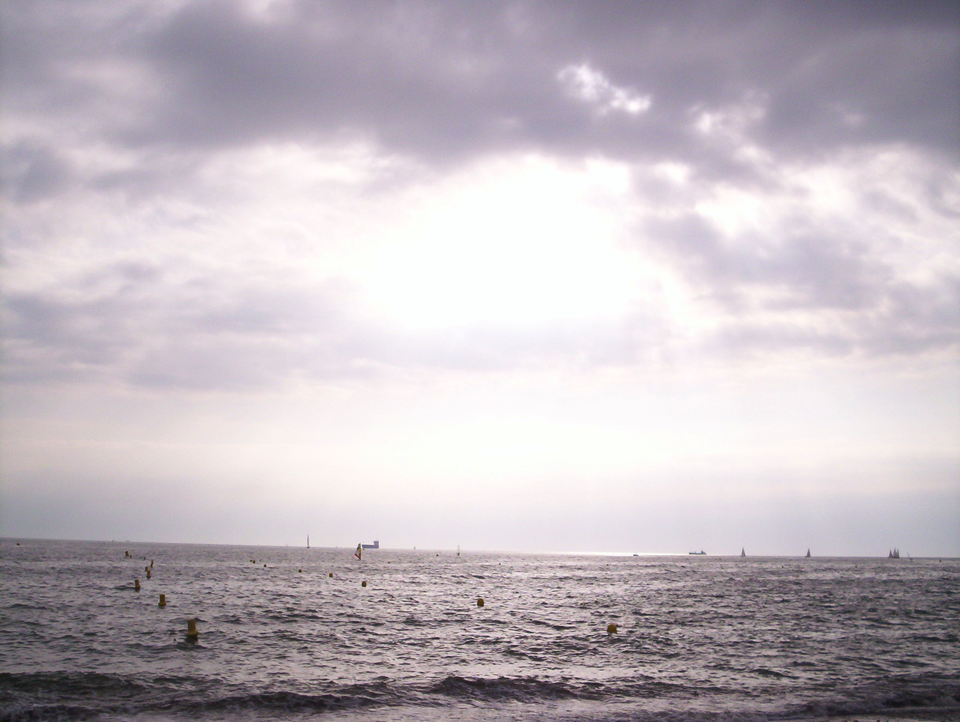 Ressenti des enseignants
En mathématiques : 
+ des difficultés  dans l’adaptation du vocabulaire de biotechnologie;
+ les exercices sont plus facilement réalisables lorsque le vocabulaire est mathématique;
En biotechnologie :
+ lors de l’activité suivante utilisant à nouveau les suites géométriques, les élèves ont plus facilement effectués les calculs